МИНИСТЕРСТВО
ВНУТРЕННЕЙ ПОЛИТИКИ
ВЛАДИМИРСКОЙ ОБЛАСТИ
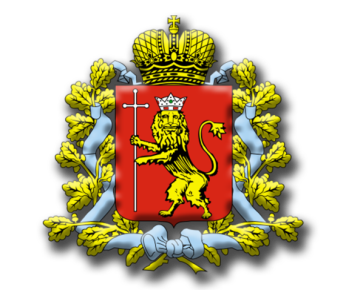 Всероссийской конкурс «Лучшая муниципальная практика»
Опыт Владимирской области
Малышкина Дарья Александровна, начальник отдела
2 марта 2023
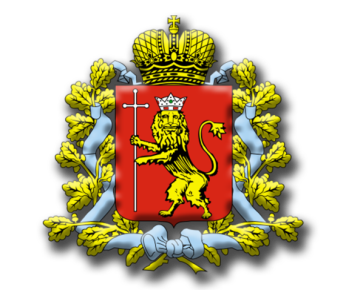 О КОНКУРСЕ
Постановлением Правительства от 18.08.2016 № 815 учрежден ежегодный Всероссийский конкурс «Лучшая муниципальная практика» и утверждено Положение о нем (далее - Положение). Его цель – организация системной работы по выявлению, обобщению и распространению успешного опыта муниципального управления. В соответствии с распоряжением администрации Владимирской области от 24.05.2017 № 329-р в региональном этапе Всероссийского конкурса «Лучшая муниципальная практика» вправе участвовать городские округа, городские и сельские поселения, распределяемые по следующим категориям участников регионального этапа конкурса:     I категория - городские округа и городские поселения;     II категория - сельские поселения.Согласно решению Александра Авдеева в 2022 году для победителей регионального этапа конкурса за счет областного бюджета впервые предусмотрены гранты в общем размере 5 млн. рублей. Такое решение способствовало 
увеличению количества заявок и росту качества их подготовки.
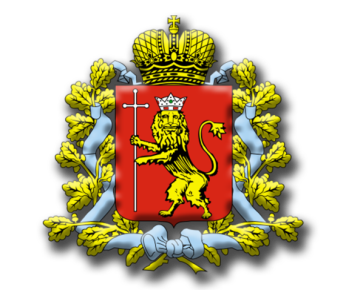 1
Градостроительная политика, обеспечение благоприятной 
среды жизнедеятельности 
населения и развитие жилищно-коммунального хозяйства 
– курируется Министерством 
строительства и жилищно-коммунального хозяйства Российской Федерации
2
Муниципальная экономическая 
политика и управление муниципальными финансами
 – курируется Министерством экономического развития Российской Федерации по согласованию с 
Министерством финансов Российской Федерации
Номинации конкурса
3
4
Обеспечение эффективной "обратной связи" с жителями муниципальных образований, развитие территориального общественного самоуправления и привлечение граждан к осуществлению 
(участию в осуществлении) местного самоуправления в иных формах 
- курируется Министерством экономического развития Российской Федерации
Укрепление межнационального 
мира и согласия, реализация иных мероприятий в сфере национальной политики на муниципальном 
уровне 
– курируется Федеральным агентством по делам национальностей
5
Модернизация городского хозяйства посредством внедрения цифровых технологий и платформенных решений ("умный город") 
– курируется Министерством строительства и жилищно-коммунального хозяйства Российской Федерации по согласованию с Министерством 
цифрового развития, связи и массовых коммуникаций Российской Федерации
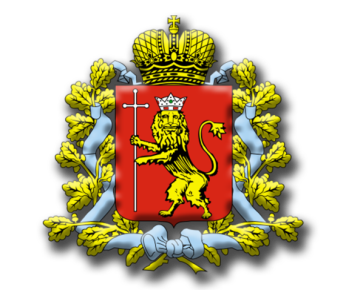 О конкурсе
2
6
призовых мест на региональном этапе
этапа
Региональный (заявки принимаются до 20 июля)
Федеральный (заявки принимаются до 20 августа)
Существует возможность направления заявок без прохождения регионального этапа либо через Ассоциацию «Совет муниципальных образований»
Положение распоряжением администрации 
области от 24.05.2017 №329-р
В первой категории участников (городские округа и городские поселения) – 3 призовых места
Во второй категории участников (сельские поселения) – 3 призовых места
Общий призовой фонд – 5 млн рублей (2022 год)
24
5
заявки на региональном этапе в 2022 г
номинаций конкурса
Подано муниципальными образованиями области в 2022 году
8 заявок городских округов и городских поселений
16 заявок сельских поселений
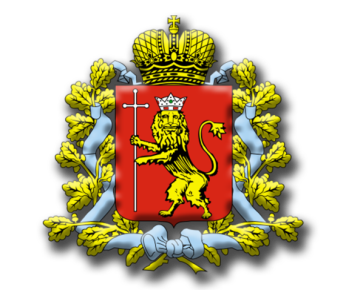 Размер денежных премий 
на федеральном этапе
(премии распределяются 
в каждой номинации)

в I категории 
за 1 место - 50 млн. рублей, 
за 2 место - 24 млн. рублей, 
за 3 место - 30 млн. рублей; 
за 4 место – 20 млн. рублей; 
за 5 место – 10 млн. рублей.
во II категории 
за 1 место - 20 млн. рублей, 
за 2 место – 15 млн. рублей, 
за 3 место – 7 млн. рублей; 
за 4 место – 5 млн. рублей; 
за 5 место – 3 млн. рублей.
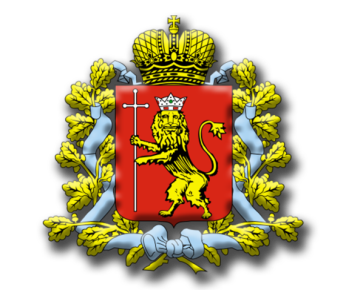 Размер денежных премий 
на региональном этапе
2023 год

в I категории 
за 1 место - 2 млн. рублей, 
за 2 место – 1,3 млн. рублей, 
за 3 место - 1 млн. рублей; 
за 4 место – 900 тыс. рублей; 
за 5 место – 800 тыс. рублей;
- за 6 место – 600 тыс. рублей.
во II категории 
за 1 место – 1,1 млн. рублей, 
за 2 место – 900 тыс. рублей, 
за 3 место – 800 тыс. рублей; 
за 4 место – 600 тыс. рублей.
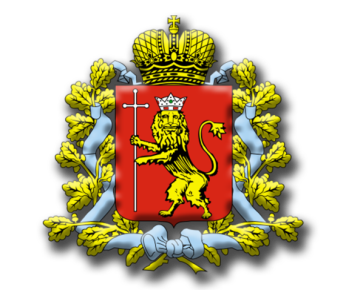 Формы конкурсной заявки
Формы конкурсной заявки и методики оценки конкурсных заявок 
муниципальных образований по каждой из 5 номинаций утверждены 
приказами: 
Минстроя России от 28.02.2017 №587-пр, от 06.04.2017 №690-пр, 
от 09.07.2020 № 368/пр; 
Минэкономразвития России от 20.07.2020 N 43, от 10.06.2021 № 324
ФАДН России от 23.06.2020 № 76.
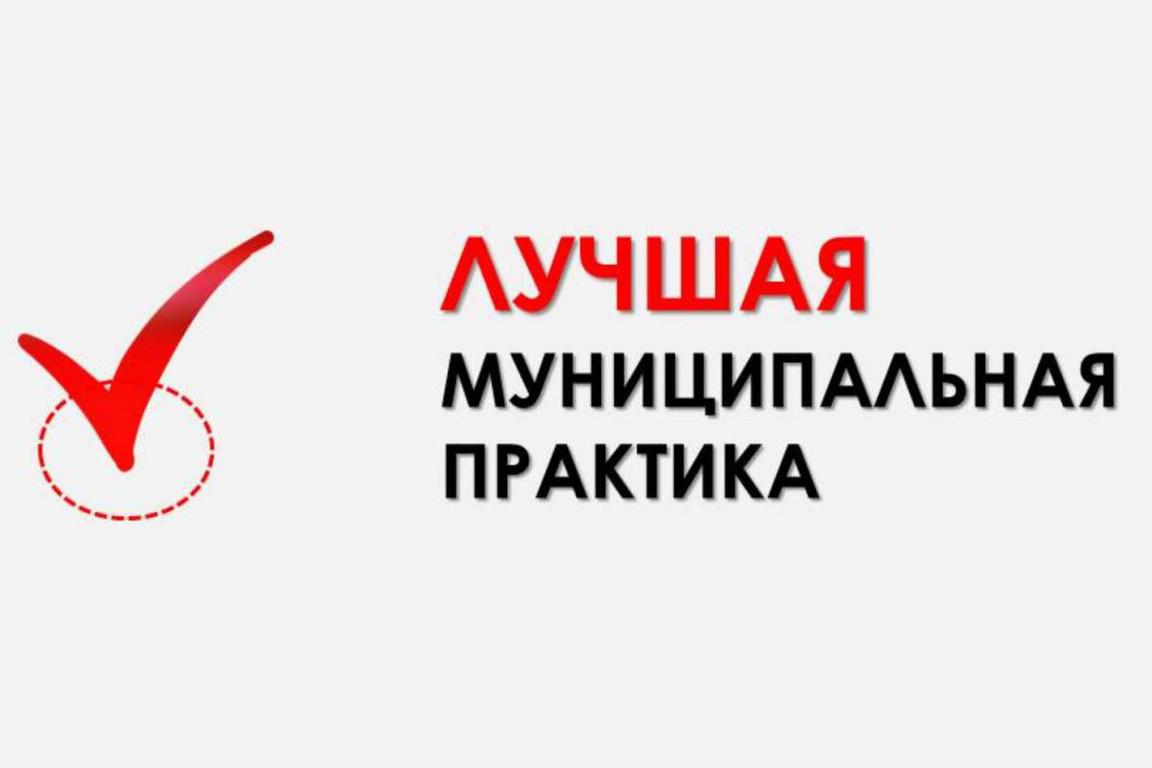 МИНИСТЕРСТВО
ВНУТРЕННЕЙ ПОЛИТИКИ
ВЛАДИМИРСКОЙ ОБЛАСТИ
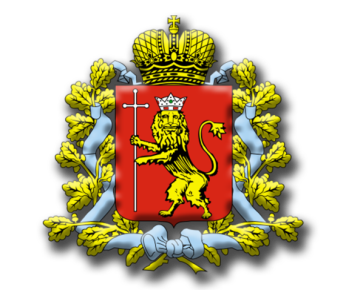 Спасибо 
за внимание !